A CD of this message will be available (free of charge) immediately following today's message
11:1-17
This message will be available via podcast later this week at calvaryokc.com
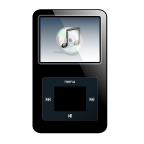 11:1-17
Keep at your work. Let your aim be as steady as a star. You may be assaulted, wronged, insulted, slandered, wounded and rejected of men.  But see to it with steadfast determination, with unfaltering zeal, that you pursue the great purpose of your life and object of your being until at last you can say, "I have finished the work which Thou gavest me to do."
Keep about your work that GOD has given you. Do not flinch because the lion roars; do not stop to stone the devil's dogs; do not fool away your time chasing the devil's rabbits. Do your work. Let liars lie, let corporations resolve, let the devil do his worst; but see to it that nothing hinders you from fulfilling the work that GOD has given you.
He has not commanded you to get rich. He has never bidden you defend your character. He has not set you at work to contradict falsehood about yourself which Satan and his servants may start to peddle. If you do those things, you will do nothing else; you will be at work for yourself and not for the LORD.
11:1-17
11:1-17
Heb. 12:2 ~ looking unto Jesus, the author and finisher of our faith, who for the joy that was set before Him endured the cross, despising the shame, and has sat down at the right hand of the throne of God.
11:1-17
11:1-17
Bethphage ~ bēthphagē – house of unripe figs
Bethany ~ bēthania – house of dates
11:1-17
11:1-17
John 7:6 ~ Then Jesus said to them, "My time has not yet come, but your time is always ready.”
11:1-17
11:1-17
Dan. 9:24-25a ~ 24 Seventy weeks are determined
For your people and for your holy city, 
To finish the transgression, 
To make an end of sins, 
To make reconciliation for iniquity, 
To bring in everlasting righteousness, 
To seal up vision and prophecy, 
And to anoint the Most Holy.
25 Know therefore and understand, 
That from the going forth of the command 
To restore and build Jerusalem 
Until Messiah the Prince, 
There shall be seven weeks and sixty-two weeks;
11:1-17
Neh. 2:5-8 ~ 5 And I said to the king, "If it pleases the king, and if your servant has found favor in your sight, I ask that you send me to Judah, to the city of my fathers’ tombs, that I may rebuild it." 6 Then the king said to me (the queen also sitting beside him), "How long will your journey be? And when will you
return?" So it pleased the king to send me; and I set him a time. 7 Furthermore I said to the king, "If it pleases the king, let letters be given to me for the governors of the region beyond the River, that they must permit me to pass through till I come to Judah, 8 and a letter to Asaph the keeper of the king’s
forest, that he must give me timber to make beams for the gates of the citadel which pertains to the temple, for the city wall, and for the house that I will occupy." And the king granted them to me according to the good hand of my God upon me.
11:1-17
Mar. 5, 444 BC
(1st Division)    49 years 
 (2nd Division) + 434 years
483 years
Hebrew lunar year = 360 days
360 days
X 483 years
173,880 days
11:1-17
Convert from Hebrew calendar to Gregorian
173,880 days ÷ 365.25 = 476.06 years
Mar. 5, 444 BC
+ 476 years
Mar. 30, AD 33
11:1-17
Alternate dates:
Artaxerxes’ command: Mar. 14, 445 BC
Triumphal Entry: Apr. 6, AD 32
11:1-17
Church Age
173,880 days
Jerusalem rebuilt
Rapture of the Church
Triumphal Entry Mar. 30, AD 33
Artaxerxes' decree Mar. 5, 444 BC
7 weeks (49yr)
62 weeks (424 yr)
1 week (7 yr)
11:1-17
Zech. 9:9 ~ Rejoice greatly, O daughter of Zion! 
Shout, O daughter of Jerusalem! 
Behold, your King is coming to you; 
He is just and having salvation, 
Lowly and riding on a donkey, 
A colt, the foal of a donkey.
11:1-17
Matt. 23:37-39 ~ 37 O Jerusalem, Jerusalem, the one who kills the prophets and stones those who are sent to her! How often I wanted to gather your children together, as a hen gathers her chicks under her wings, but you were not willing! 38 See! Your house is left to you desolate; 39 for I say to you, you shall see Me no more till you say, “Blessed is He who comes in the name of the LORD!”
11:1-17
11:1-17
John 11:16 ~ Then Thomas, who is called the Twin, said to his fellow disciples, "Let us also go, that we may die with Him."
11:1-17
11:1-17
G. Campbell Morgan ~ “There is no more warrant for criticizing our Lord for destroying a tree for the purpose of teaching, that there is for objecting to a Christmas tree for our children, or the plucking of petals from a flower in a lesson on botany.”
11:1-17